ÇEVRE TOKSİKOLOJİSİ
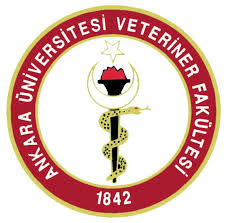 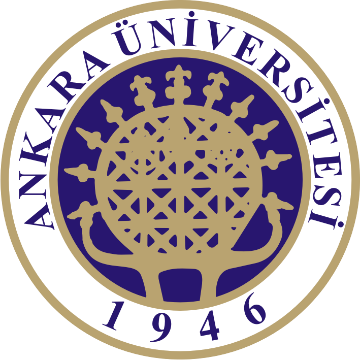 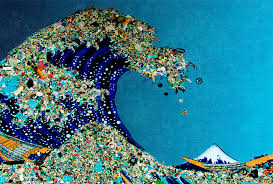 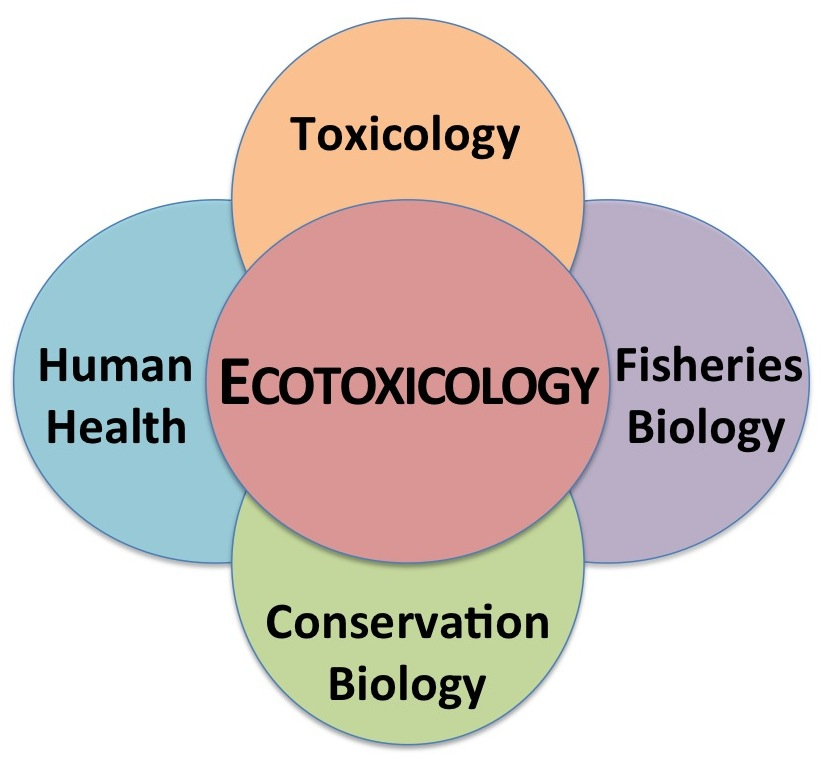 Prof. Dr. Ali BİLGİLİ
Ankara Üniversitesi Veteriner Fakültesi
Farmakoloji ve Toksikoloji 
Anabilim Dalı, Öğretim Üyesi
Gıdalarda kirlenmeye yol açan çevre kirleticileri başlıca metaller, pestisidler, halojenli alifatik ve aromatik maddeler, N-nitrozo bileşikler, polisiklik aromatik hidrokarbonlar başlıkları altında incelenebilir; bu gruptaki maddeler adından da anlaşılabileceği gibi, istenilse de kaçınılamayan kirleticilerdir.
2
1. METALLER
Çevreye yayılmış olan metaller su ürünlerinde ve bulaşık bölgelerde otlayan, bulaşık yemlerle beslenen hayvanlarda yüksek miktarlarda bulunur. Atık sularda bol miktarda bulunan ağır metaller balıkların ani ve toplu olarak ölmelerine yol açabilir. 
Toprak ile gübre ve tarım ilaçlarının yapısında bulunan bazı metaller (çinko, kadmiyum gibi) tarım ürünleri, ot ve yemlere, bunlardan da besinlere geçerek halk sağlığı bakımından önem taşırlar. Bitkisel ve hayvansal besinlerle birlikte alınan arsenik, cıva, kadmiyum, kurşun, selenyum, çinko, alüminyum gibi metal kalıntıları çevre ve insan sağlığını önemli ölçüde etkiler. 
Ülkemizde çeşitli besin maddelerinde bulunmasına izin verilen bazı metallere ilişkin değerler belirlenmiş ve TGKY’de yayınlanmıştır.
3
Bazı metal ve metalloidlerin TGKY’ne göre su ve  bazı besinlerdeki tolerans değerleri.
4
5
2. Alüminyum
Bu normal olarak toprak ve sularda bulunur. Gıda maddelerindeki aluminyum miktarı düşüktür ve 5 mg/kg dolayındadır; sebzeler ve salatalıklardaki miktarı 5-10 mg/kg arasında değişir; kuru çay yapraklarındaki miktarı 100 mg/kg’a kadar çıkabilir. Gıdalarla günde 3-5 mg miktarda aluminyum alınır; bunun 15 µg kadarı emilir ve böbreklerle çıkarılır. Vücudun normal aluminyum yükü 30-50 mg arasındadır; bunun önemli bir kısmı kemiklerde depolanır. 
3. Arsenik
Bu maddenin toprak ve sularda bulunan miktarlarına ilişkin bazı bilgilere daha önce değinilmiştir. Arsenik meyve ve sebzeler ile tarım ürünlerinde 0.1-10 ppm arasında bulunur. Deniz sularında 0.002-0.005 ppm, içme sularında 0.5-1 ppm'e varan miktarlarda arseniğe rastlanır; son durumdaki miktarlarda arsenik hayvanlarda zehirlenmelere yol açabilir. Keza, balıklarda, yaş doku esasına göre 5 ppm, dip balıkları ve kabuklularda da10 ppm arsenik bulunabilir. Çeşitli arsenik bileşikleri (arsanilik asit, 3-nitro-4-hidroksifenil arsonik asit gibi) domuz ve kanatlılarda yem katkı maddesi olarak gelişmenin hızlandırılmasında kullanılırlar.
6
4. Cıva
Yer kabuğunun temel elementlerinden birisidir; doğal dağılımın bir sonucu olarak sürekli şekilde serbest hale geçtiğinden, toprak, su, tüm canlılar ve atmosferde iz miktarlarda cıvaya rastlanılır; süt ve ürünlerinde 170 ppb'ye, et ve karaciğerde 360 ppb'ye, balık ve diğer su ürünlerinde 540 ppb'ye, sebzelerde 60 ppb'ye, meyvelerde 40 ppb'ye ve yumurtada 670 ppb'ye varan miktarlarda cıva bulunur. 

DSÖ tarafından besin maddelerinde bulunmasına izin verilen cıva miktarı 0.05 mg/kg, günlük alınabilecek miktarı da 80 µg/kişi olarak belirlenmiştir. Yalnız, aralarında Amerika, Kanada, Belçika, İspanya, Yeni Zelanda’nında bulunduğu bazı ülkelerde balıklarda 0.5 ppm miktarda cıva bulunmasına izin verilmektedirler. 

5. Kadmiyum
Kadmiyum işlenmemiş topraklarda genellikle 1 ppm'den az ve ortalama 0.4 ppm miktarında (0.15-0.5 ppm arasında) bulunur, ama, topraktaki düzeyi 30 ppm'e kadar çıkabilir. Kadmiyum tatlı sularda (yer altı ve yer üstü) 1 ppb'den düşük, deniz suyunda da, ortalama 0.15 ppb olmak üzere, 0.05-0.2 ppb arasında bulunur; tatlı su balıklarında 5-20 ppb, deniz balıklarında 1-5 ppb kadmiyum kalıntılarına rastlanır. Kadmiyum ette 0.05 ppm'den daha az, karaciğer ve böbreklerde ise 0.05-0.5 ppm arasındadır.
7
6. Krom
Etler, tahıllar ve mayalarda az miktarda krom bulunur. Krom üretimi veya işletmesi tesislerinden kaynaklanan kanal akıntılarının karıştığı sular ve bulaştığı bitki ve otlar en önemli zehirlenme kaynağını oluştururlar. Topraktaki krom miktaır 250 ppm'e kadar çıkabilir; fosfatlı gübreler toprak, su ve bitkilerdeki krom düzeyini önemli ölçüde artırır.
7. Kurşun
Toprakta 10-16 ppm arasında kurşun bulunur; işlenmiş topraklardaki miktarı 300 ppm’e; kurşun işletmeleri çevresindeki topraklardaki miktarı 1000 ppm’e kadar çıkabilir. Havadaki miktarı trafik yoğunluğuna göre 2-40 µg/m3 arasında değişir. Su ürünleri, süt ve etlerdeki kurşun miktarı düşüktür; sütlerde <100 µg/L, etlerde <250 µg/kg, su ürünlerinde de <270 µg/kg miktarlarda bulunur. Gıdaların işlenmesi ve paketlenmesi kurşun miktarını önemli ölçüde artırır; artış et ve ürünlerinde 1 kat, bebek besinlerinde 5 kat, ıspanakta 50 kat dolayında olabilmektedir. 
Vücuttaki kurşun yükünün %90-98’i kemiklerde depolanmış haldedir; sağlıklı hayvanların kemiklerinde 3-12 ppm, bu maddeyle zehirlenenlerde 60-240 ppm’e kadar kurşun bulunabilir. Sağlıklı hayvanların karaciğer ve böbreklerinde 0.5-1.5 ppm arasında kurşun bulunurken, zehirlenenlerde bu miktar yüzlerce katına çıkabilmektedir. Ayrıca, kıllar da fazla miktarda kurşun ihtiva eder.
8
8. Nikel
Çeşitli toprak ve kayalardaki düzeyi birkaç bin ppm’e kadar çıkabilir. Yüzey ve yer altı sularında az miktarlarda (<100 ppb) bulunur. İçme sularındaki düzeyi ortalama 40 ppb’den azdır ve 1-200 ppb arasında değişir. Besin maddelerindeki miktarı önemli ölçüde değişkenlik gösterir; bazı besin maddelerinde bulunan nikel miktarları ppm olarak şöyledir: Un 0.05-0.6; patates 0.5-0.8; çay yaprağı 2.8-4.5; katı ve sıvı yağlar 0.02-2.5; et 0.06-0.3; inek sütü 0.01-0.13; insan sütü 0.01-0.5; deniz kabukluları 1.5. 
9. Selenyum
Hayvanların doku ve organlarında çok az selenyum bulunur. Ama, selenyumla zehirlenmeden ölen hayvanların kanında 25, karaciğer ve böbreğinde 4-25 ppm, idrarında 0.1-8 ppm'e kadar selenyum bulunur. Kronik olaylarda sığırların kıl ve tırnaklarında, sırasıyla, 5-10 ve 5-20 ppm, kanında 1-4 ppm selenyum bulunabilir. Selenyum vitamin E ile birlikte beyaz kas hastalığı vb bazı bozuklukların önlenmesi ve sağaltımında geniş şekilde kullanılır; böyle bir uygulama durumunda, sığırların 30 gün, koyunların da 14 gün geçmeden kesilmemesi önerilir.
9
2. Pestisitler
Günümüzde bu maddeler insan, hayvan ve bitki sağlığının korunmasında geniş şekilde kullanılmaktadır. Yalnız, yararlı etkileri yanında, hedef durumunda olmayan insan ve hayvanlarda akut ve kronik zehirlenmelere, bağışıklık sisteminin baskılanmasına, alerjik, teratojenik, mutajenik ve karsinojenik etkilere yol açabilirler. Bu sebeple, günümüzde dünyada ve ülkemizde bunların kullanımına karşı geniş ölçüde toplumsal tepki söz konusudur. Pestisidlerin önemli bazı istenmeyen etkileri ve örnekleri Tablo 24.3.2’de özetlenmiştir.
10
Tablo  Pestisitler ve bazı önemli etkileri.
11
DDT ve türevleri ile BHC gibi insektisidler, bipiridil türevi yabani ot ilaçları besin zinciri boyunca birikerek, ekosistem açısından önemli tehlike oluştururlar. Besin zincirine giren bu maddelerin çeşitli faktörlerle yıkımlanmaya dayanıklı olmaları sebebiyle uzun ömürlü olmak, yağda kolay çözünmek gibi bazı ortak özellikleri vardır. 

Besinlerle birlikte vücuda alınan bu maddeler ne metabolik yollarla daha zararsız metabolitlere çevrilebilir, ne de suda çözünmediklerinden vücuttan atılabilirler; böylece, vücut yağında giderek birikirler. Anılan maddelerin miktarı planktonlarda 1 birim olduğunda, bunlarla beslenen küçük balıklarda 1x102; küçük balıklarla beslenen büyük balıklarda 1x104; bunlarla beslenen balıkçıl kuşlarda 1x107 katına kadar ulaşabilir.
12
3. Halojenli bileşikler
Alifatik ve aromatik halojenli bileşikler (klor, brom, flor içeren bileşikler) de dahil, ülkemizde çevre kirleticilerden bazılarının TGKY’ne göre su ve bazı besin maddelerinde bulunmasına izin verilen düzeyleri Tablo 24.3.7’de verilmiştir.
Dioksin (TCDD)
Bu maddeyle ilgili bilgiler daha önce verilmiştir. Pentaklorofenol (PCP), 2,4,5-T gibi bileşiklerin yan ürünü olarak şekillenen dioksin bilinen en zehirli maddelerden birisidir. Besin zincirine girdiğinde giderek (balıklarda suya göre >100 bin katı gibi) birikir; insan veya hayvan vücudundaki miktarı gıda maddeleri veya yemdeki miktarının yüzlerce katına ulaşabilir. Dioksinle bulaşık hayvansal besinler (et, süt gibi) en önemli (>%90) kaynaklarıdır. 
Dioksinin en önemli kaynağını 2,4,5-T oluşturur; bu genellikle 50 ppb’den az dioksin içerir; anılan yabani ot ilacının uygulanmasını takiben bitkilerdeki dioksin düzeyi 5 ppt’ye kadar çıkar; böyle bir ortamda dioksinin yarı-ömrü 4 saat-1 hafta arasında değişir; 1 ay sonra da düzeyi 0.001-0.3 ppt’nin altına iner. Dioksinle ilgili daha fazla bilgi edinmek için Konu 23.2.4’e bakılabilir.
13
b. Hekzaklorobenzen (HCB)
Bu bir zamanlar zirai mücadelede mantarlara karşı tohum kaplama ilacı olarak sık kullanılmıştır. Bu madde klor gazı ve klorlu hidrokarbonların yan ürünü olarak da oluşur ve PCP’un üretiminde kullanılır. Diğer ülkelerde olduğu gibi, ülkemizde de 1956 yılında, Urfa ve Diyarbakır’da, bilhassa çocuklar olmak üzere, binlerce bölge insanında karşılaşılan ve kara yara hastalığı (porfiria cutanea tarda) diye bilinen olay bu maddeyle muamele edilmiş tahılların tüketimi arasında ilişki bulunduğu ortaya konulmuştur. 
Amerika’da hayvansal dokularda ilk kez 1973 yılında bulunmuştur; 157 sürüdeki 555 hayvandan alınan yağ örneklerinden %29’unda ≥500 ppb HCB kalıntısı bulunmuştur.
14
Yem vb maddelerle vücuda giren HCB yağ dokuda depolanır; hayvan türüne göre, yağda yemdekinin 5-30 katı miktarlarda birikir. Yemde 30 ppb bulunduğunda, etlik piliçlerin vücut yağındaki miktarı 500 ppb’nin üzerine çıkar. Yeme 120 ppb miktarında katılıp 7 hafta süreyle verildiğinde ve 5 haftalık kesim öncesi bekletme süresi uygulandığında, etlik piliçlerin vücut yağındaki miktarı 500 ppb dolayındadır. Vücut yağından salıverilmesi birikme hızına göre çok yavaştır; yağdaki yarı-ömrü koyunlarda 10-18 hafta, etlik piliçlerde 24-27 gün arasında değişir. Yağ dokunun HCB’den tümüyle arınması 1 yıl kadar sürebilir. HCB’nin sağılan hayvanlarda vücuttan atılması sağılmayanlardan daha hızlıdır.
15
c. DDT
Bu maddeyle ilgili olarak daha önce bilgi verilmiştir. DDT gıda kirleticisi olarak değerlendirildiğinde, gıda zincirine girdiğinde giderek birikir; su veya yemdeki miktarının binlerce katı miktarlarda vücut yağında birikir. Sütle de atılır; 8 ppm miktarda DDT içeren yem yiyen hayvanların sütlerinde 3 ppm ve böyle sütlerden hazırlanan tereyağında da 65 ppm miktarda kalıntısı bulunabilir. Kullanımı birçok ülkede 20-25 yıldır yasak olmasına rağmen, bugün bile birçok su ve tarım ürünleri ile besin maddelerinde kalıntılarına rastlanmaktadır. 
d. Pentaklorofenol (PCP)
Bu özellikle ağaçların korunması amacıyla mantarlara karşı etkisi için kullanılan klorofenol türevi bir maddedir. Madde sığırlara önce 10 gün süreyle 20 mg/kg, sonra 60 gün süreyle de 10 mg/kg miktarlarda verildiğinde, sütteki miktarı 4 ppm’e kadar çıkmaktadır. Yeme 1-100 ppm miktarlarda katılıp 8 hafta süreyle etlik civciv-piliçlere yedirildikten ve 5 haftalık bekletme süresine uyulduktan sonra, özellikle böbrekler olmak üzere, hayvanların tüm doku ve organlarında 10 ppb’nin üzerinde kalıntılarına rastlanır.
16
e. Pentakloronitrobenzen (PCNB)
Bu madde tarım ürünlerinde kök hastalığına yol açan birçok mantara karşı kullanılır; ilaç ve ana metaboliti pentakloroanilin mısır, pamuk, soya vb tarım ürünleri tarafından alınır. PCNB diğer bazı maddelerin (pentaklorobenzen, tetrakloronitroben-zen, HCB gibi) üretilmeleri sırasında yan ürün olarak da şekillenir. 
Yeme 0.1-20 ppm arasında katılıp etlik piliçlere 8 hafta süreyle yedirildiğinde, doku ve organlardaki ana madde ve metabolit miktarı 10 ppb dolayındadır; yani, son derece düşüktür. PCNB yeme 20 ppm’e kadar katılıp verildiğinde, yağda kalıntısıyla karşılaşılmaz. 
Yemdeki düzeyi 50 ppm’i geçtiğinde, diğer dokulardakine benzer şekilde, yağ dokuda da birikir. Yemdeki miktarı 500 ppm’i aştığında ise yağ dokudaki kalıntıları tolerans düzeyinin üzerine (500 ppb) çıkar. Yeme 10-100 ppm miktarda katılıp yumurta tavuklarına verildiğinde, yumurtada kalıntıya yol açmaz; yemdeki miktarı 1000 ppm’i bulduğunda ise yumurtaya çok az miktarda (<50 ppb) geçer.
17
f. Poliklorobifeniller (PCB’ler)
Bunlar (209 üyesi vardır) aromatik maddelerin %12-68 klorlandırılmasıyla hazırlanmıştır; katı veya sıvı, renksiz veya hafif sarı renktedirler. PCB’ler üretim veya kullanılmaları sırasında hava, toprak ve su sistemlerine girerler; atmosfer havasında 10 gün süreyle kalabilirler. PCB’lerin yaygın şekilde kullanılmaları, fiziki, kimyasal ve biyolojik yıkımlanmaya son derece dayanıklı olmaları sebepleriyle, yaygın çevre ve gıda kirlenmesine yol açabilirler. 
Tatlı sularda yaşayan balıklardaki düzeyi 0.5 ppb’nin altındadır. Yukarıda belirtilen sebeplerle, insanların, özellikle su ürünleri ile olmak üzere, besinleriyle günde ortalama 150-200 µg arasında PCB’i aldıkları tahmin edilmektedir. Yemdeki miktarı 0.2 ppm’i aştığında dokulardaki kalıntısı 3 ppm’i geçmektedir; yeme 0.5-1 ppm miktarda katılarak verilen Araclor 1254 yumurtaya 0.2-0.45 ppm miktarlarda geçer.
18
g. Polibromobifeniller (PBB’ler)
PBB’ler fiziko-kimyasal özelliklerinin bir sonucu olarak çevrede parçalanmamaları sebebiyle, besin zincirine girdiklerinde her halkada giderek birikirler. Öyle ki, vücut yağında ömür boyu kalırlar. PBB’lerle bulaşık yemin yenilmesini takiben, sığırların sütlerinde 43 ppm ve karaciğerinde 310 ppm’e varan miktarlarda bulunur. Kirleticinin yemden uzaklaştırılmasını takiben, sütteki düzeyi 10-15 günde hızla azalır; sütle atılma yarı-ömrü 60 gündür. Yumurta tavuklarında atılma yarı-ömrü 28 gün dolayındadır; yeme 42 ppm miktarda katılıp verildiğinde, yumurtadaki miktarı 66 ppm’e kadar çıkabilir.
h. N-Nitrozo bileşikler
Bunlar amid, amin, guanidin, üre gibi azotlu maddelerin azotoksitlerle yaptıkları bileşiklerdir. Nitrozaminler ve nitrozamidler diye iki ana gruba ayrılırlar; nitrozaminler ikincil-amin; nitrozamidler de üre (nitrozoüre, tiyoüre), amid, guanidin, karbamat, karboksamid gibi maddelerin türevidirler. İki gruptaki maddeler de karsinojeniktir.
19
Nitrozaminlerin 10’dan fazla üyesi vardır; başlıcaları dibutilnitrozamin (DBN), dimetilnitrozamin (DMA), dietilnitrozamin (DEN), nitrozopirrolidin (NPyr), nitrozosarkosin (NSA) ve nitrozopiperidin (NPip)’dir. Bu maddeler ön-karsinojen halinde bulunurlar; vücutta, sırasıyla, diazoalkan, diazonium tuzu ve karbonium iyonuna dönüşürler. Karsinojenik etkili olan esasta son maddedir; bu DNA, RNA gibi büyük molekülleri alkilleyerek etkir. Nitrozamidler vücut sıvılarında normal olarak kendiliklerinden yıkımlanırlar ve karbonium iyonu oluştururlar. 
N-nitrozo bileşikler hem vücutta şekillenirler, hem de çevreden kaynaklanırlar. Besinlerle alınan nitrat mide-bağırsak kanalında amonyağa kadar (nitrat→nitrit→hidroksilamin→amonyak) indirgenir. Özellikle midenin asit ortamında (pH 2-4 en uygun ortamdır) nitrattan oluşan nitrit ikincil aminler ve N-amidlerle tepkimeye girerek nitrozaminler ve nitrozamidler oluşturur. 
Nitrozaminlerin çevredeki kaynaklarını nitrat veya nitrit içeren besinler (özellikle ıspanak, şeker pancarı, turpgiller gibi), su, nitratlı etler (sucuk gibi), alkolik içecekler (mayalı içecekler gibi), kozmetikler, kauçuk üretimi ve mesleki maruziyet oluşturur.
20
Gıda maddelerindeki nitrozamin ön-maddeleri.
21
Bazı gıda maddelerindeki nitrozamin miktarları.
22
Çok sayıda ilaç sodyum nitritle birlikte verildiklerinde, nitrozamin şekillenmesine ve karaciğerde tümör sıklığının artmasına yol açarlar; bu şekilde etkiyen ilaçlardan bazıları şunlardır: Aminoprin, atrazin, fenasetin, fenuron, karbaril, kloramfenikol, oksitetrasiklin, propoksur, simazin, thiram, ziram. 
I. Polisiklik aromatik hidrokarbonlar (PAH’lar)
Bunlar, etlerin kızartılması sırasında şekillenmeleri yanında, fosil yakıtları, sigara dumanı ve orman yangınlarından kaynaklanırlar. PAH’lar butadien, etilen grubu gibi 4- veya 2-karbonlu grupların parçalanma ürünlerinden sentezlenirler. Isının >500°C olması kömür katranının karsinojenik etkisini artırır. 
i. Halometanlar
Bu grupta bulunan maddelerden kloroform, bromoform, bromodiklormetan, 1,2-dikloroetan, karbontetraklörür, dibromodiklorometan önem taşır. İçme suları ve gıda maddelerinde bulunurlar ve tüketici sağlığı yönünden tehlike oluştururlar. Bu maddelerden bazıları (bromodiklormetan, kloroform, bromoform, karbontetraklörür, dibromodiklorometan) suyun mikroplardan arındırılması için özellikle klorun kullanılması sırasında ortamda doğal olarak bulunan hümik bileşiklerin klorlanması ile oluşur.
23
ABD'nde yapılan çalışmalarda sularda <0.1-311 ppb (ortalama 21 ppb) kloroform, 0.3-116 ppb bromodiklorometan, <0.4-110 ppb dibromoklorometan, <0.8-92 ppb bromoform, <2-3 ppb karbontetraklörür ve <0.2-6 ppb 1,2-dikloroetan kalıntısı bulunduğu ortaya konulmuştur. Bu türden maddeleri içeren suyun içilmesi ile özellikle kalın bağırsak ve düz bağırsakta kanser sıklığı arasında ilişki bulunduğu bildirilmiştir. Ayrıca, başta karaciğer olmak üzere, birçok doku ve organda hasar ile bağışıklık sisteminin baskılanmasına sebep olurlar. 
j. Etilentiyoüre (ETU)
Bu etilenditiyokarbamat (EDC) türevi mantar ilaçlarının (maneb, mankozeb, zineb gibi) parçalanma ürünüdür. Anılan mantar ilaçları ıspanak, patates gibi bitkisel besinlerde çok kullanılırlar; bu maddelerin pişirilmesi sırasında içerdikleri EDC’nin %10-40’ı ETU’ya parçalanır. ETU guatır yapıcı ve karsinojenik etkili maddelerden birisidir; dolayısıyla, kalıntıları halk sağlığı bakımından önem taşır.
24